Microsoft Excel 2013
Level I www.profburnett.com
Outline
Introductions
Class Outline
Review Class Website
Copyright © Carl M. Burnett
2
8/28/2014
Instructor Info
Carl Burnett
Instructor with MCC since 2007
Also teaches at JHU & CTC
Military 22 Years – Corps of Engineers
IT Contractor 20 Years (BAH, GD, Independent)
profburnett@live.com
carl.burnett@montgomerycollege.edu
240.696.1906
Copyright © Carl M. Burnett
3
8/28/2014
Introductions
Name
Job
What do you to expect from the course?
Copyright © Carl M. Burnett
4
8/28/2014
Class Website
Class Website
Download  Student Class Files
CertBlaster Software
Copyright © Carl M. Burnett
5
8/28/2014
Course Outline
Day 1
Unit 1: Getting started
Unit 2: Entering and editing data
Unit 3: Modifying a worksheet
Unit 4: Using functions 
Day 2
Unit 5: Formatting 
Unit 6: Charts 
Unit 7: Graphics
Unit 8: Printing
Copyright © Carl M. Burnett
6
8/28/2014
Unit 1: Getting started
Topic A: Spreadsheet terminology
Topic B: The Excel environment
Topic C: Navigating a worksheet
Topic D: Using a template
Copyright © Carl M. Burnett
7
8/28/2014
Column
Active cell
Value
Label
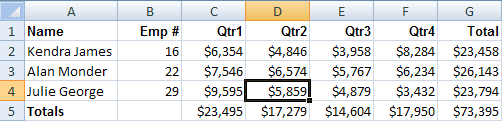 Row
Spreadsheet components
Copyright © Carl M. Burnett
8
8/28/2014
Excel window components
Copyright © Carl M. Burnett
9
8/28/2014
Enhanced ScreenTips
Copyright © Carl M. Burnett
10
8/28/2014
The Excel Help window
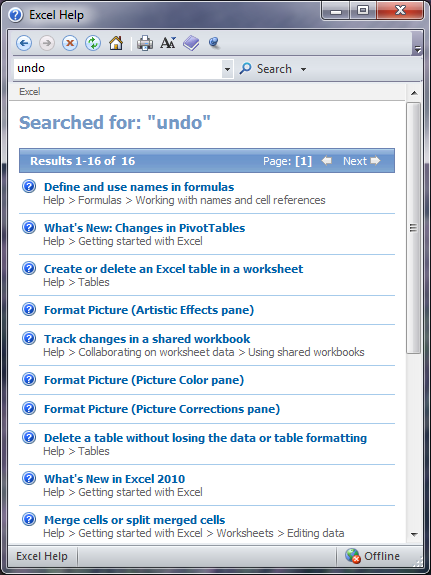 Copyright © Carl M. Burnett
11
8/28/2014
Worksheet navigation methods
Copyright © Carl M. Burnett
12
8/28/2014
Worksheet navigation, continued
Copyright © Carl M. Burnett
13
8/28/2014
Worksheet navigation, continued
Copyright © Carl M. Burnett
14
8/28/2014
Unit 2: Entering and editing data
Topic A: Entering and editing text and values
Topic B: Entering and editing formulas
Topic C: Saving and updating workbooks
Copyright © Carl M. Burnett
15
8/28/2014
Spreadsheet with text and values
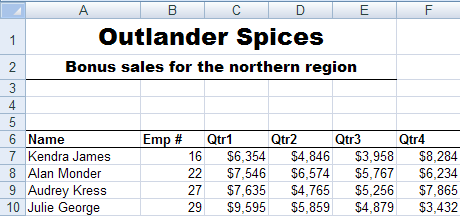 Copyright © Carl M. Burnett
16
8/28/2014
Editing text and values
Select the cell and type the new data
Click the formula bar, make the edits, and press Enter 
Double-click the cell to place the insertion point in it, make the desired edits, and press Enter
Copyright © Carl M. Burnett
17
8/28/2014
Use AutoFill to enter a series
Select the cell containing the value that starts the list or series
Point to the fill handle until the pointer changes to a + symbol 
Drag the fill handle over the adjacent cells that you want to fill
Copyright © Carl M. Burnett
18
8/28/2014
AutoFilling a month series
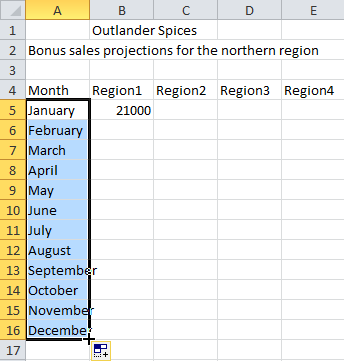 Copyright © Carl M. Burnett
19
8/28/2014
Formulas
Perform calculations, such as adding, multiplying, and averaging
Begin with the = sign
Use operators for calculations
Copyright © Carl M. Burnett
20
8/28/2014
Operators
Indicate the type of operation that a formula will perform
Copyright © Carl M. Burnett
21
8/28/2014
Enter a formula
Select the cell where you want the result to appear
Type the equal sign (=)
Type the formula
Press Enter
Copyright © Carl M. Burnett
22
8/28/2014
Enter cell references with mouse
Select a cell
Type =
Click the cell for which you want to enter a reference 
Type the operator
Repeat Steps 3-4 until your formula is complete 
Press Enter
Copyright © Carl M. Burnett
23
8/28/2014
Order of operations
Percentages
Exponents
Multiplication and division
Addition and subtraction

	When a formula contains operators with the same precedence, then calculations are performed from left to right
Copyright © Carl M. Burnett
24
8/28/2014
Save a workbook
Click the File tab and click Save As
Enter a name for the workbook 
Select a location for the workbook 
To save the file in a different format, select a file format from the Save as type list 
Click Save
Copyright © Carl M. Burnett
25
8/28/2014
Save a file for Excel 97-2003
Click the File tab and click Save As
From the Save as type list, select Excel 97-2003 Workbook
Specify the file name and location
Click Save
Copyright © Carl M. Burnett
26
8/28/2014
Save a worksheet as a PDF
With the worksheet open, click the File tab and click Save As
Enter a name for the file (or use the current file name)
From the Save as type list, select PDF 
Click Save
	Excel converts the saved worksheet to a PDF file, and the current worksheet remains open in Excel
Copyright © Carl M. Burnett
27
8/28/2014
Unit 3: Modifying a worksheet
Topic A: Moving and copying data
Topic B: Moving, copying and viewing formulas
Topic C: Absolute and relative references
Topic D: Inserting and deleting ranges, rows, and columns
Copyright © Carl M. Burnett
28
8/28/2014
Move data in worksheets
Select the cell containing the data you want to move 
Click the Home tab
Click Cut (or press Crtl+X)
Select the destination cell
Click Paste (or press Ctrl+V)
Copyright © Carl M. Burnett
29
8/28/2014
Copy data
Select the data you want to copy 
Click Copy (or press Ctrl+C)
Select the destination cell
Click Paste (or press Ctrl+V)
Copyright © Carl M. Burnett
30
8/28/2014
Move data by dragging it
Select the cell that contains the data you want to move 
Point to the border of the cell until the pointer changes to a four-headed arrow 
Drag the cell to the destination
Release the mouse button
Copyright © Carl M. Burnett
31
8/28/2014
Copy data by dragging it
Select the cell containing the data you want to copy 
Point to the border of the cell until the pointer changes to a four-headed arrow 
Press and hold Ctrl; the pointer displays a plus sign (+)
Drag to the destination cell, release the mouse button, and then release Ctrl
Copyright © Carl M. Burnett
32
8/28/2014
The Office Clipboard
Integrated across all Microsoft Office applications
Expands the functionality of copy/paste and cut/paste 
Can hold multiple items—you’re not limited to pasting the most recently cut or copied item 
All items stored in the Office Clipboard are available to all open Microsoft Office applications
Copyright © Carl M. Burnett
33
8/28/2014
Relative references
Cell reference
Contains row and column coordinates to identify a cell
Relative cell reference
Refers to other cells in a formula based on the formula’s location
Automatically changes the references in a formula when it is copied
Copyright © Carl M. Burnett
34
8/28/2014
Absolute references
Don’t change when formulas are copied
Are specified by using a $ sign
$A$1
$C$2
Copyright © Carl M. Burnett
35
8/28/2014
Mixed references
Contain relative and absolute references
Relative references change when you copy the formula
Absolute references do not change
Copyright © Carl M. Burnett
36
8/28/2014
Insert a range
Click the first cell you want to select, and drag to the last cell you want to select 
In the Cells group on the Home tab, click Insert
Choose Insert Cells
Specify whether you want to shift cells or insert an entire row or column, and click OK
Copyright © Carl M. Burnett
37
8/28/2014
Insert rows or columns
Select the row or column where you want to insert a new row or column 
Do either of the following:
Right-click and choose Insert
Click Insert (in the Cells group) and then choose Insert Sheet Rows or Insert Sheet Columns
Copyright © Carl M. Burnett
38
8/28/2014
Delete a range
Select the range you want to delete 
In the Cells group, click Delete(or right-click the selection and choose Delete) 
Specify where to shift the adjacent cells 
Click OK
Copyright © Carl M. Burnett
39
8/28/2014
Unit 4: Using functions
Topic A: Entering functions
Topic B: AutoSum
Topic C: Other common functions
Copyright © Carl M. Burnett
40
8/28/2014
Function
Predefined formula that performs a specific type of calculation
=FUNCTIONNAME(ARGUMENT1,ARGUMENT2,…)
Copyright © Carl M. Burnett
41
8/28/2014
Arguments
Are the input values for a function
Are enclosed in parentheses
Can be numbers, text, cell addresses, ranges, and other functions
Copyright © Carl M. Burnett
42
8/28/2014
Range reference
Specifies two or more cells
Starts with the address of the first cell, followed by a colon (:) and the address of the last cell in the range
A1:A4
B4:H10
Copyright © Carl M. Burnett
43
8/28/2014
The Error Checking button
Appears when Excel suspects that a formula contains an error
Provides options for fixing possible errors in a formula
Copyright © Carl M. Burnett
44
8/28/2014
Syntax errors
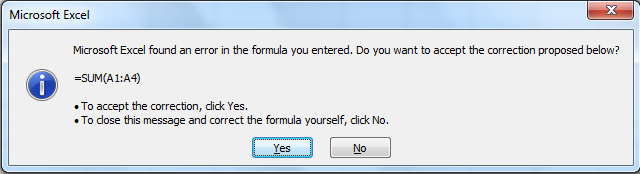 Copyright © Carl M. Burnett
45
8/28/2014
Insert a function
Select a cell
Click the Insert Function button on the formula bar
Select a function category and a function
Click OK
Specify the arguments
Click OK
Copyright © Carl M. Burnett
46
8/28/2014
The AutoSum button
Automatically enters the function and its arguments
Guesses the range of cells that you want to add
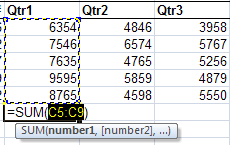 Copyright © Carl M. Burnett
47
8/28/2014
AVERAGE function
Calculates the arithmetic mean of a list of values
=AVERAGE(number1,number2,…)
Copyright © Carl M. Burnett
48
8/28/2014
MIN function
Returns the smallest number from a list of values
=MIN(number1,number2,…)
Copyright © Carl M. Burnett
49
8/28/2014
MAX function
Returns the largest number from a list of values
=MAX(number1,number2,…)
Copyright © Carl M. Burnett
50
8/28/2014
COUNT function
Counts the number of cells in a range containing numeric values
=COUNT(value1, value2, …)
Copyright © Carl M. Burnett
51
8/28/2014
Unit 5: Formatting
Topic A: Text formatting 
Topic B: Row and column formatting 
Topic C: Number formatting 
Topic D: Conditional formatting
Topic E: Additional formatting options
Copyright © Carl M. Burnett
52
8/28/2014
The Font group
Copyright © Carl M. Burnett
53
8/28/2014
Select a non-contiguous range
Select the first cell or range
While holding Ctrl, select any other cells or ranges you want to add to the selection
Copyright © Carl M. Burnett
54
8/28/2014
Format cells
Select the cell or range you want to format 
Right-click the selection and choose Format Cells
Click the Font tab 
Apply the desired formats, and click OK
Copyright © Carl M. Burnett
55
8/28/2014
Unit 6: Charts
Topic A: Chart basics
Topic B: Formatting charts
Copyright © Carl M. Burnett
56
8/28/2014
Create a chart
Select the headings and data you want in the chart
On the Insert tab, click a chart type
Select a sub-type 
Use the options on the Chart Tools tabs to format and customize the chart
Move the chart to the desired location on the worksheet
Copyright © Carl M. Burnett
57
8/28/2014
Chart elements
Copyright © Carl M. Burnett
58
8/28/2014
Change the chart type
Select the chart
Under Chart Tools, click the Design tab and then click Change Chart Type 
Select a chart type and sub-type 
Click OK
Copyright © Carl M. Burnett
59
8/28/2014
Add axis labels
Select the chart
Click the Layout tab
In the Labels group, click Axis Titles
Choose a horizontal or vertical axis title 
Enter the title text
Copyright © Carl M. Burnett
60
8/28/2014
Unit 7: Graphics
Topic A: Working with Pictures
Topic B: Conditional formatting with graphics
Topic C: SmartArt graphics
Copyright © Carl M. Burnett
61
8/28/2014
Data bars
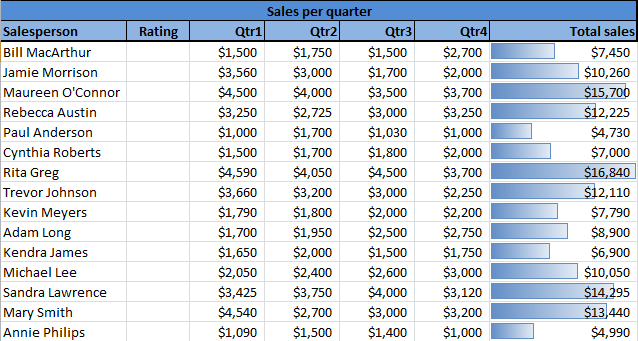 Copyright © Carl M. Burnett
62
8/28/2014
Conditional Formatting Rules Manager
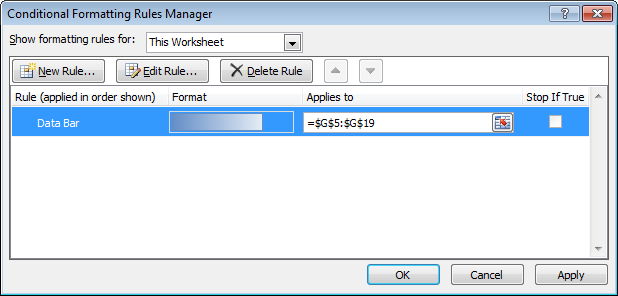 Copyright © Carl M. Burnett
63
8/28/2014
Color scales
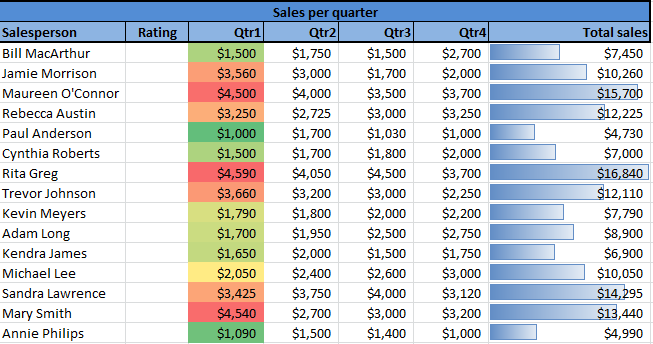 Copyright © Carl M. Burnett
64
8/28/2014
Icon sets
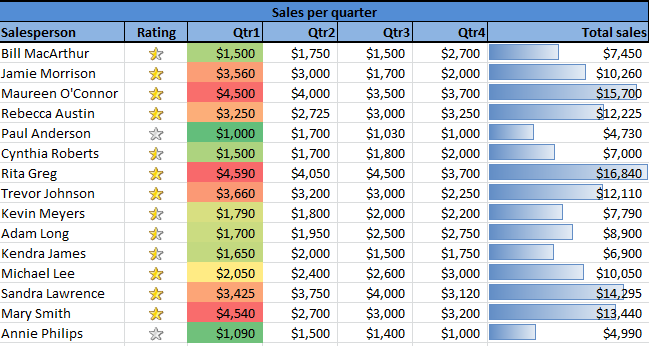 Copyright © Carl M. Burnett
65
8/28/2014
Creating SmartArt graphics
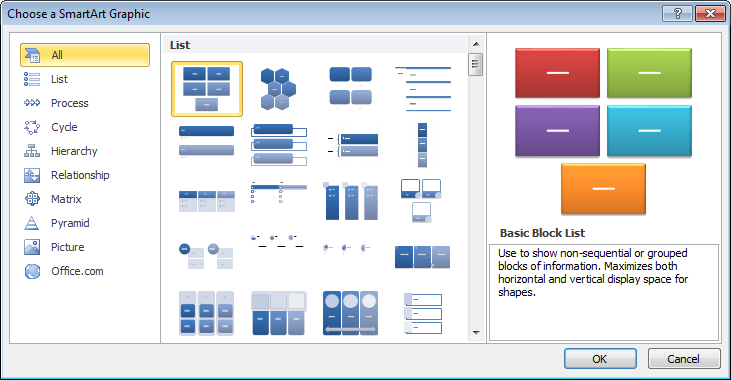 Copyright © Carl M. Burnett
66
8/28/2014
Quick Style and Bevel effects
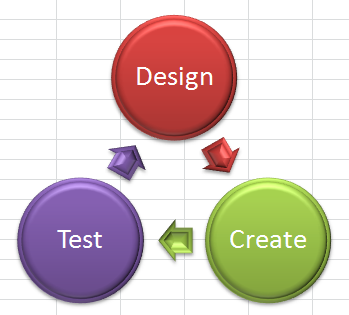 Copyright © Carl M. Burnett
67
8/28/2014
Unit 8: Printing
Topic A: Preparing to print
Topic B: Page Setup options
Topic C: Printing worksheets
Copyright © Carl M. Burnett
68
8/28/2014
Use the spelling checker
Click the Review tab 
Click Spelling; the first misspelling found is displayed 
Click Change, click Add to Dictionary, or click Ignore All 
Continue through the worksheet or range, responding to suggestions for each possible misspelling 
Click OK
Copyright © Carl M. Burnett
69
8/28/2014
Use Find and Replace
Click the Home tab 
In the Editing group, click Find & Select 
Choose Replace
Enter the value or text you want to find 
Click Find Next 
Enter the new value or text 
Click Replace, or click Replace All
Copyright © Carl M. Burnett
70
8/28/2014
Page Layout view
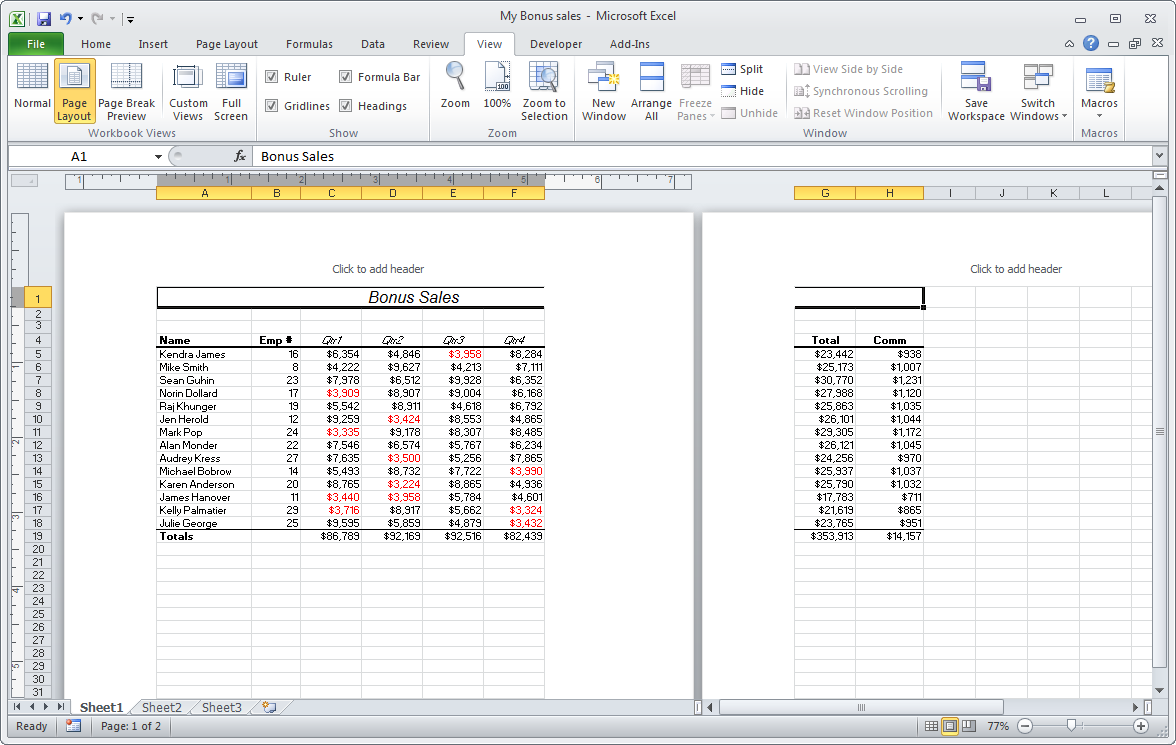 Copyright © Carl M. Burnett
71
8/28/2014
Change scaling settings
At the bottom of the print options, click No Scaling (default setting) 
Choose Fit All Columns on One Page or Fit Sheet on One Page, depending on which is better suited for your worksheet
Copyright © Carl M. Burnett
72
8/28/2014
Setting custom margins
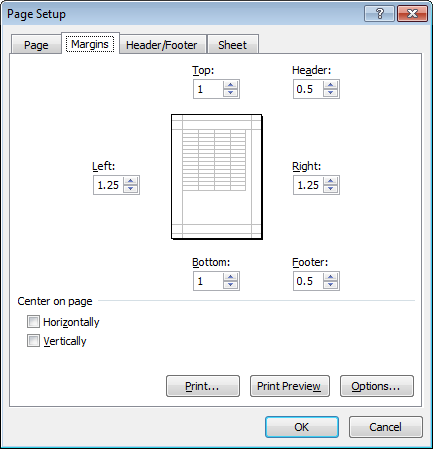 Copyright © Carl M. Burnett
73
8/28/2014
Add headers and footers
Click the Insert tab
In the Text group, click Header & Footer 
	Page Layout view is activated, with the Headers & Footer Tools | Design tab open
Add text and any other elements you want to include
Copyright © Carl M. Burnett
74
8/28/2014
Sheet options in Page Setup
Copyright © Carl M. Burnett
75
8/28/2014
When you’re ready to print…
Click the File tab
Click Print
Select a printer and other settings (page orientation, margins, scaling) 
Click Print
Copyright © Carl M. Burnett
76
8/28/2014
Print a selection
Select the range you want to print
Click the File tab and click Print 
Under Settings, click Print Active Sheets and choose Print Selection 
Click Print
Copyright © Carl M. Burnett
77
8/28/2014
Course Review
Day 1
Unit 1: Getting started
Unit 2: Entering and editing data
Unit 3: Modifying a worksheet
Unit 4: Using functions 
Day 2
Unit 5: Formatting 
Unit 6: Charts 
Unit 7: Graphics
Unit 8: Printing
Copyright © Carl M. Burnett
78
8/28/2014
Excel Level II - Course Outline
Day 1
Unit 1: Using multiple worksheets and workbooks 
Unit 2: Advanced formatting 
Unit 3: Outlining and subtotals
Unit 4: Cell and range names
Day 2
Unit 5: Data Structure and Tables
Unit 6: Web and sharing features 
Unit 7: Documenting and auditing
Unit 8: Templates and settings
Copyright © Carl M. Burnett
79
8/28/2014
Excel Level III - Course Outline
Day 1
Unit 1: Advanced Functions and Formulas
Unit 2: Lookups and Data Tables 
Unit 3: Advanced Data Management  
Unit 4: Advanced Charting
Unit 5: PivotTables and PivotCharts
Day 2
Unit 6: Exporting and Importing 
Unit 7: Analytical Tools 
Unit 8: Macros and Custom Functions 
Unit 9: Accessibility and Language Features
Copyright © Carl M. Burnett
80
8/28/2014
Class Evaluation
WD&CE Course Evaluation Form
http://webdb.montgomerycollege.edu/internet/wdceevals/wdceevals.cfm  
Course Name: MS Excel 2013 Level I 
Course CRN: 25710
Course Start Date:  9/18/2014
Course Instructor: Carl Burnett
Copyright © Carl M. Burnett
81
8/28/2014